Advancements in the UFS Applications based on GFS, GEFS and SFS
 
1Cristiana Stan and 2Avichal Mehra
 
1George Mason University, 2NOAA/EMC
UFS Global Coupled Applications
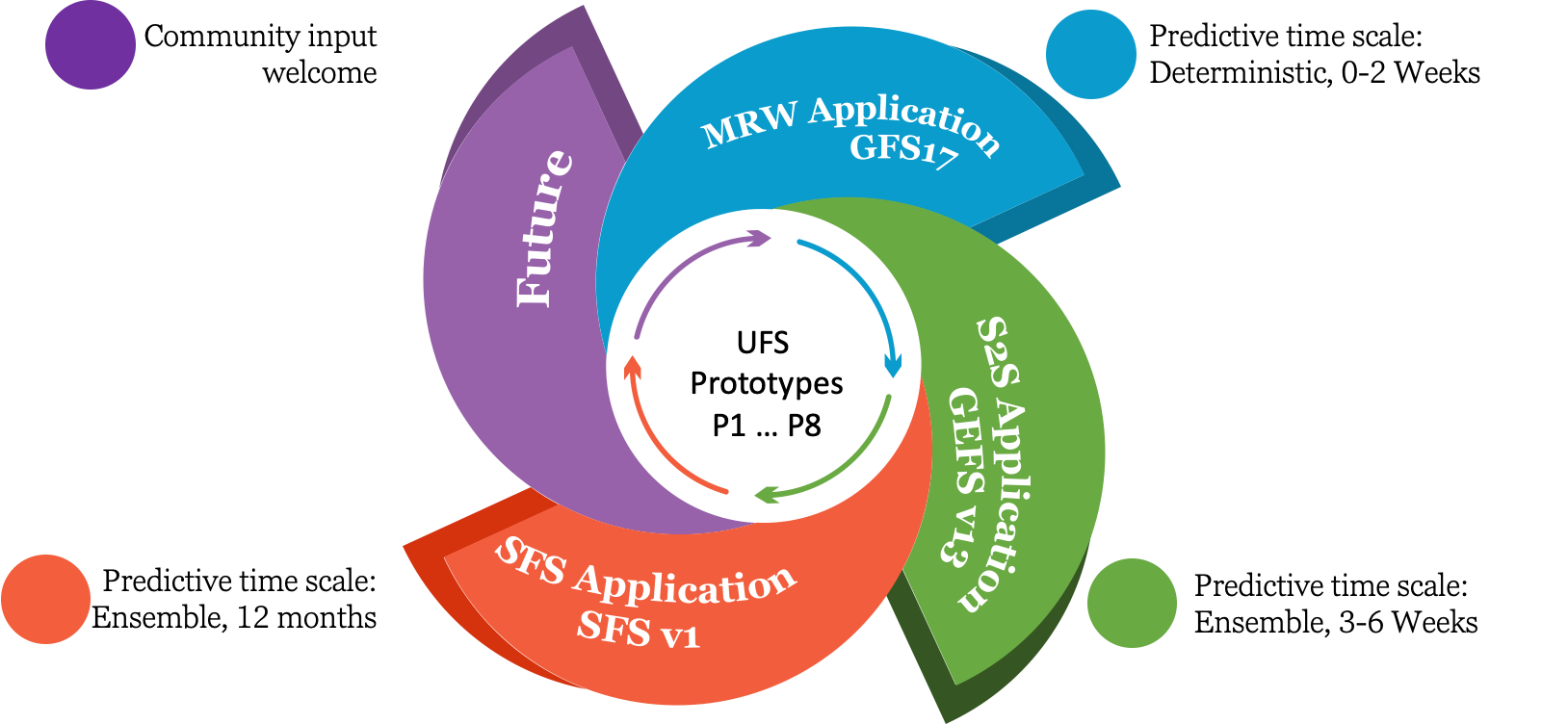 Coupled UFS Prototypes
(P8+ includes one-way coupled aerosols)
Anomaly correlations in P1-P8 Prototypes
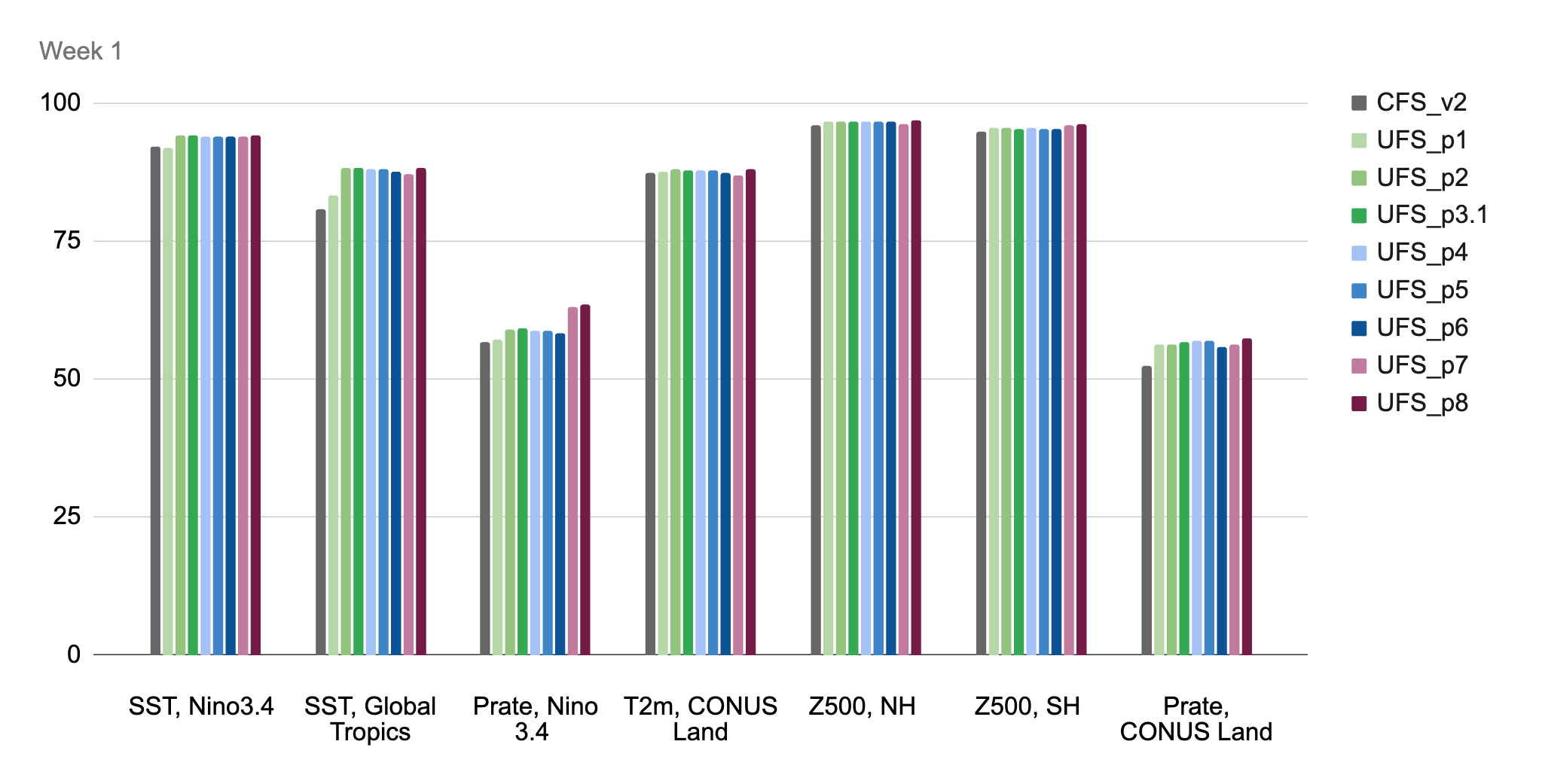 AC: Global Tropics SST
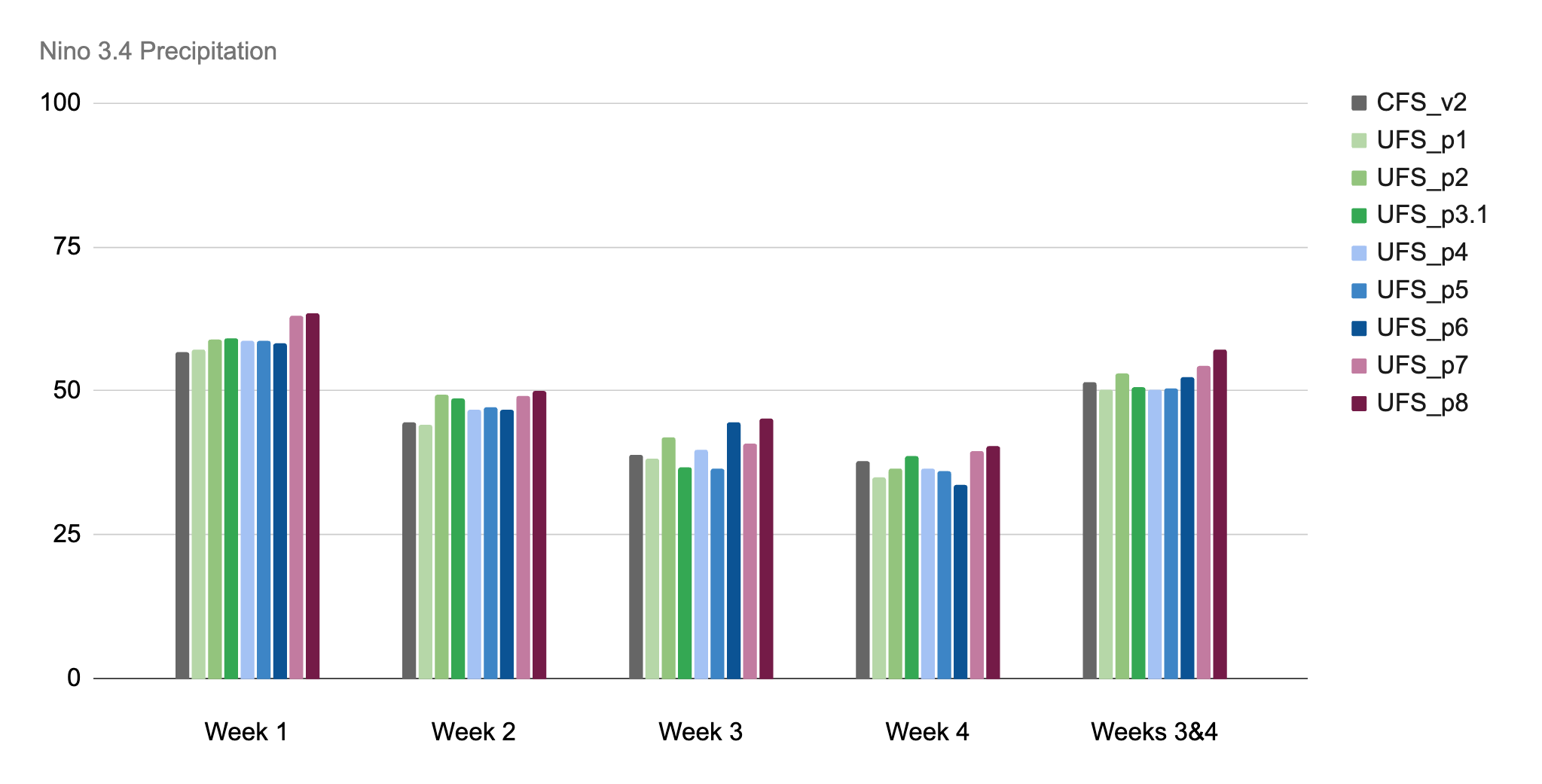 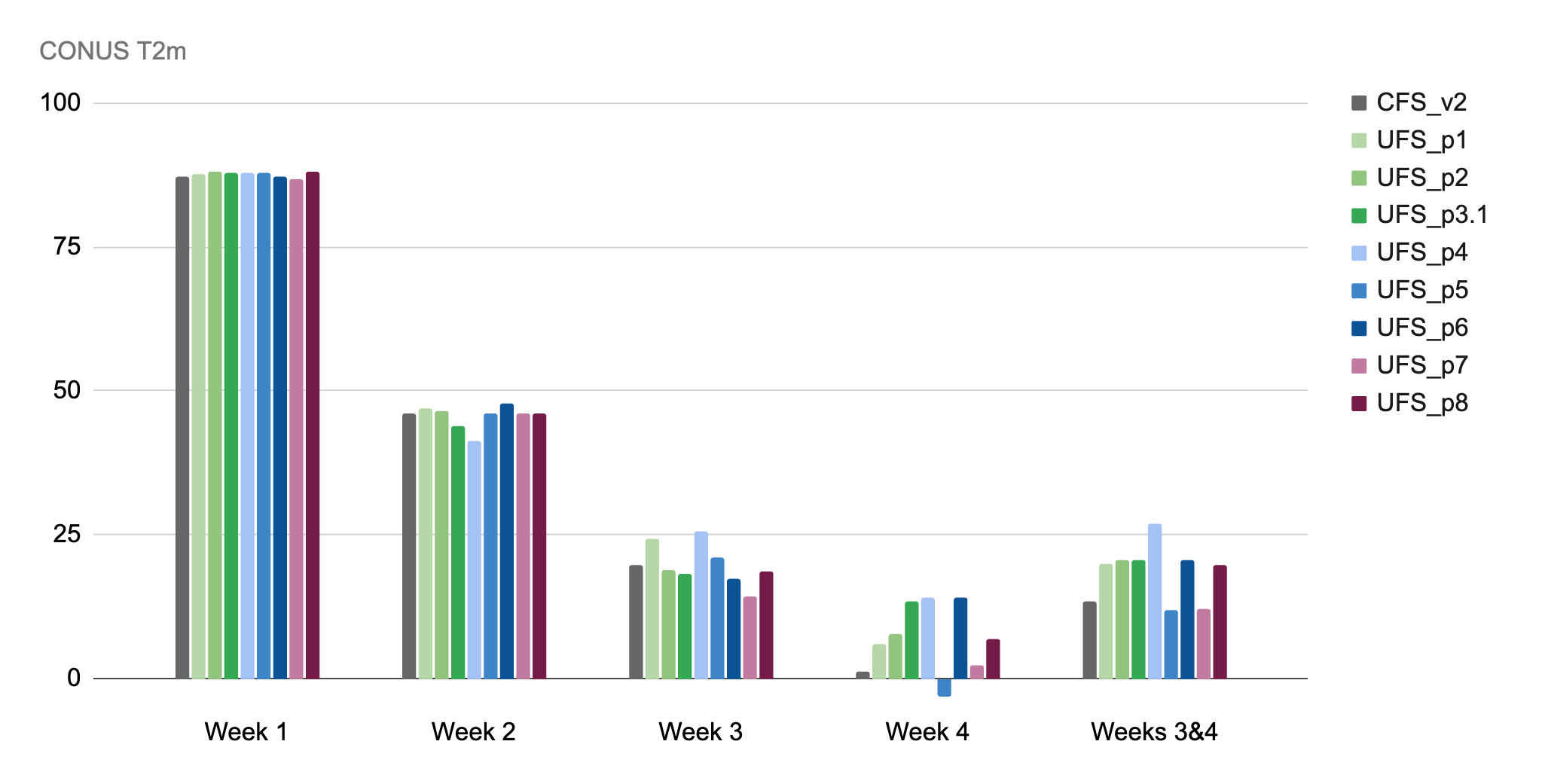 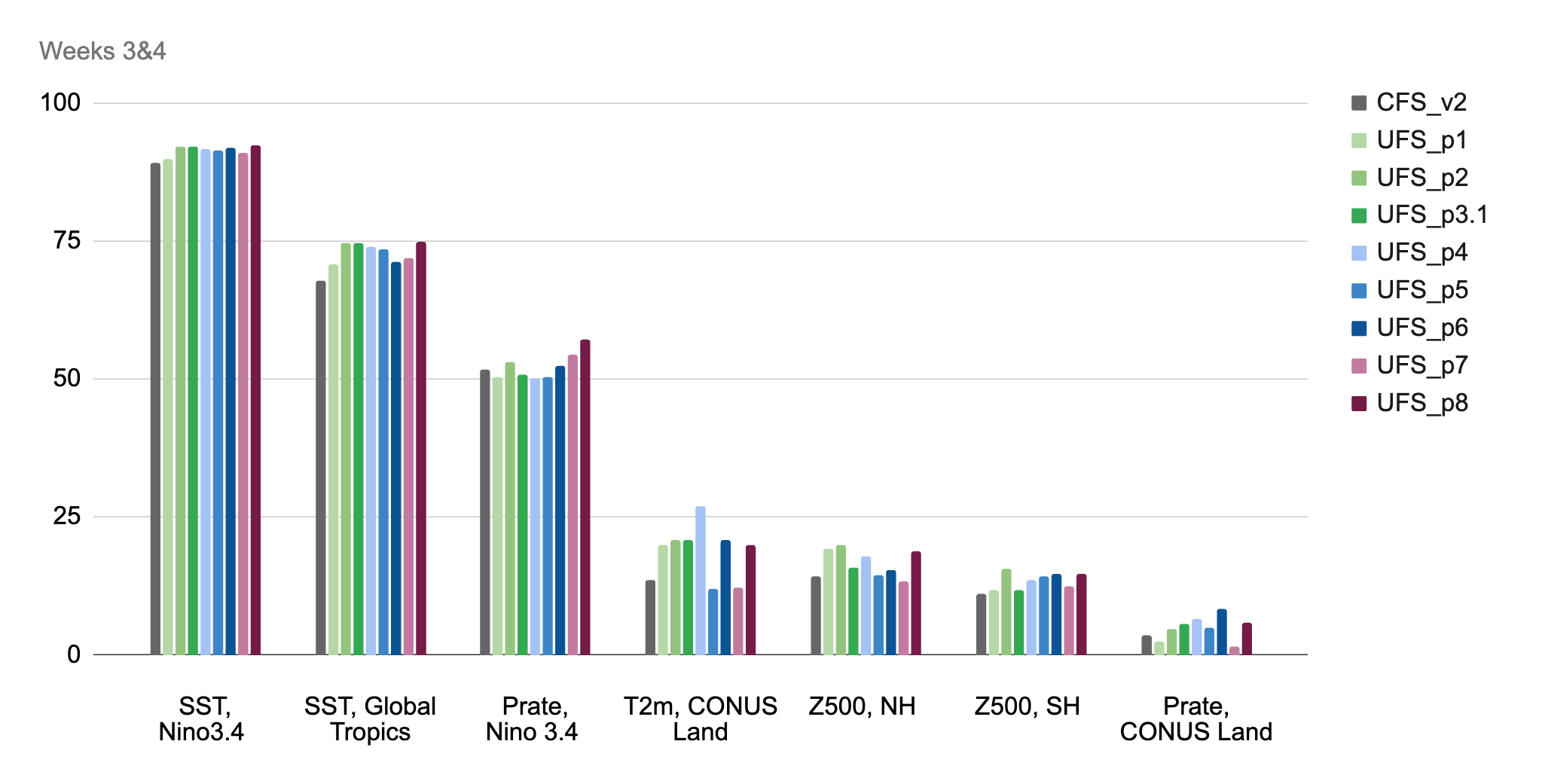 Madden Julian Oscillation
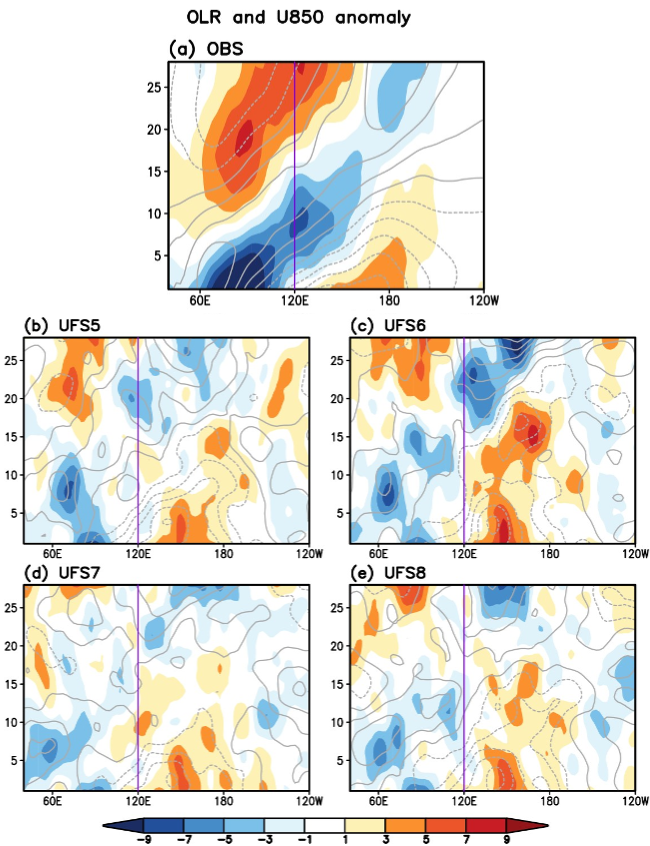 MJO prediction skill for P 5-8 reforecasts initialized with active MJO events during boreal winter (NDJFM).
MJO events initialized in phases 2 and 3.
Courtesy of Hyemi Kim
MJO Teleconnections
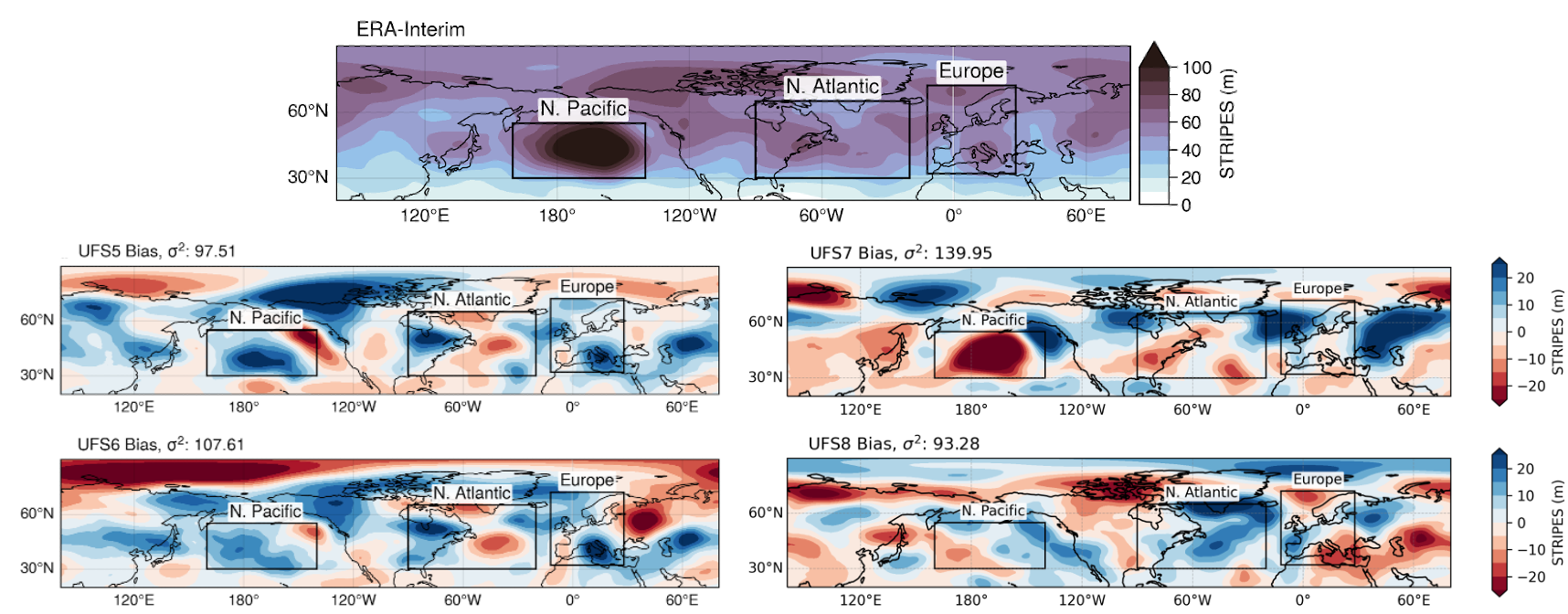 MJO Teleconnections to T2m
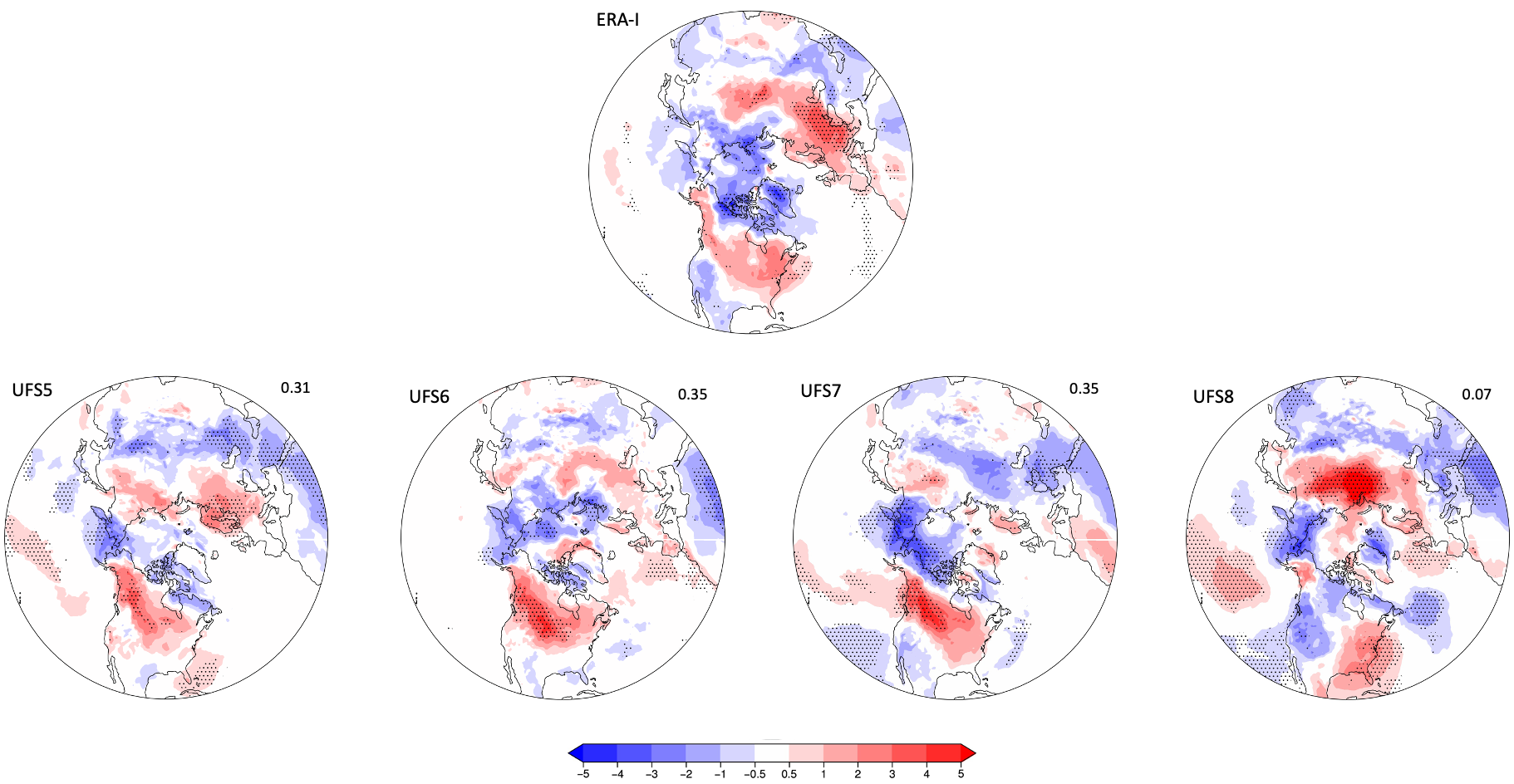 Week 3 after 
MJO in phase 3
P5 - P7 capture the sign, amplitude, and approximate location of temperature anomalies. Over the North America the response is consistent with the positive NAO phase.
Changes in P8 degraded the response of T2m to MJO teleconnections. Over the North America, the response is similar to the negative PNA.
Progress towards GFSv17
Overall:
Improved skill (larger AC) for heights, winds, upper tropospheric temperature

MJO
Improved skill (larger AC and smaller RMSE)
Improved amplitude and propagation speed
Improved propagation across the Maritime Continent
Land
T2m biases improved over areas covered by high vegetation and grass
Reduced biases in the surface fluxes 
Improved PBL height over the NH

Cycled experiments with  weakly coupled DA system 
Initial stage
QBO
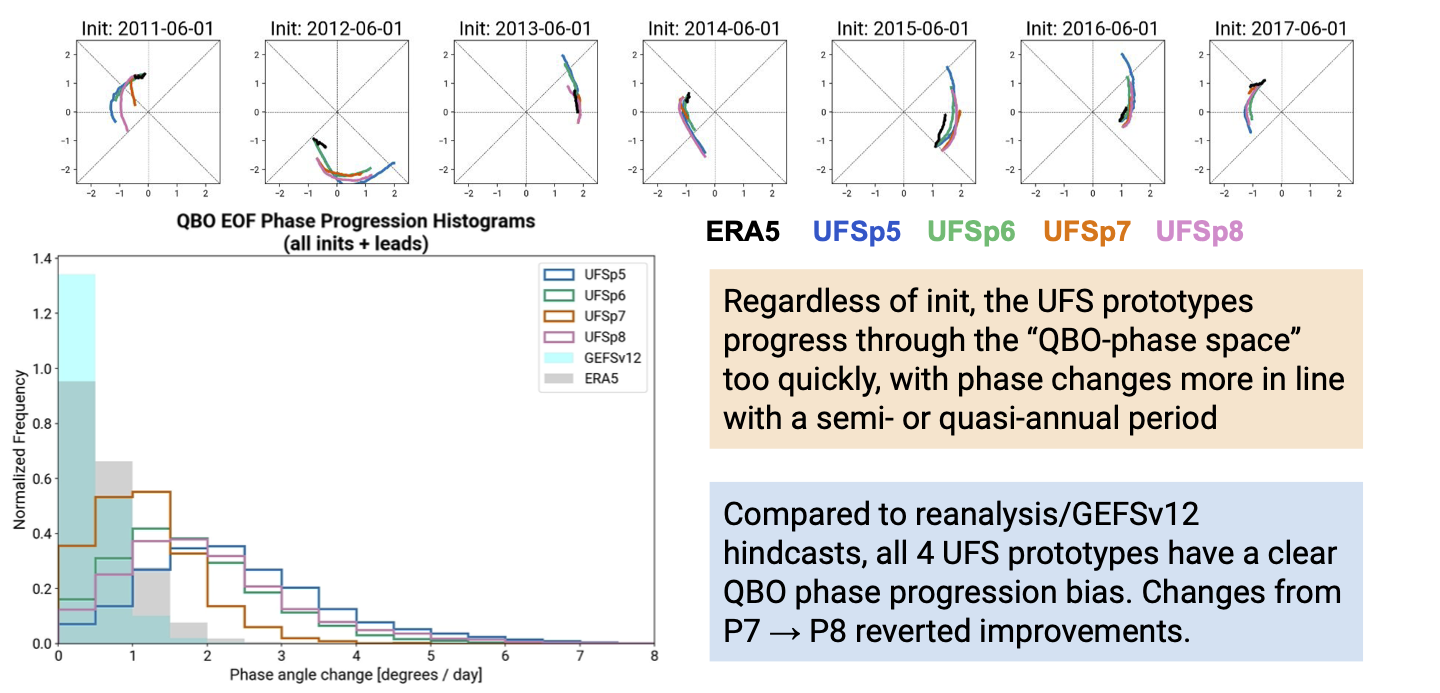 Courtesy of Zachary Lawrence and collaborators.
Progress towards GEFSv13
Overall
Improved skill compared to operational GEFSv12

MJO 
Higher skill (RMM1+RMM2) than GEFSv12 for longer lead times (extend skill for 4-5 days)
Ensemble spread is slightly reduced 

CONUS Precipitation 
Week 1 bias: reduced dry bias over Central and Southeast compared to operational GEFSv12; increased slightly over the Northwest around the coastline
 RPSS in week 3 and 4 over Central South slightly lower than in GEFSv12

SST
Reduced bias over the tropical oceans
Slightly increased bias over the NH midlatitudes
How to become involved?
Model Evaluation Sub-Task Team
Develop/Adapt diagnostic packages for process level evaluation of forecast data

Design and conduct numerical experiments addressing model errors and biases

Engage in international projects that coordinate modeling and observational efforts aiming to enhance the accuracy and reliability of predictive models. (e.g., ESMO/WGSIP/S2S Panel, ESMO/ WGNE, APARC)

Contact: Juliana Dias (Juliana.Dias@noaa.gov) and/or Cristiana Stan (cstan@gmu.edu)